Integrate into the workplace 10.3
Internship return
Welcoming students back form thier internships
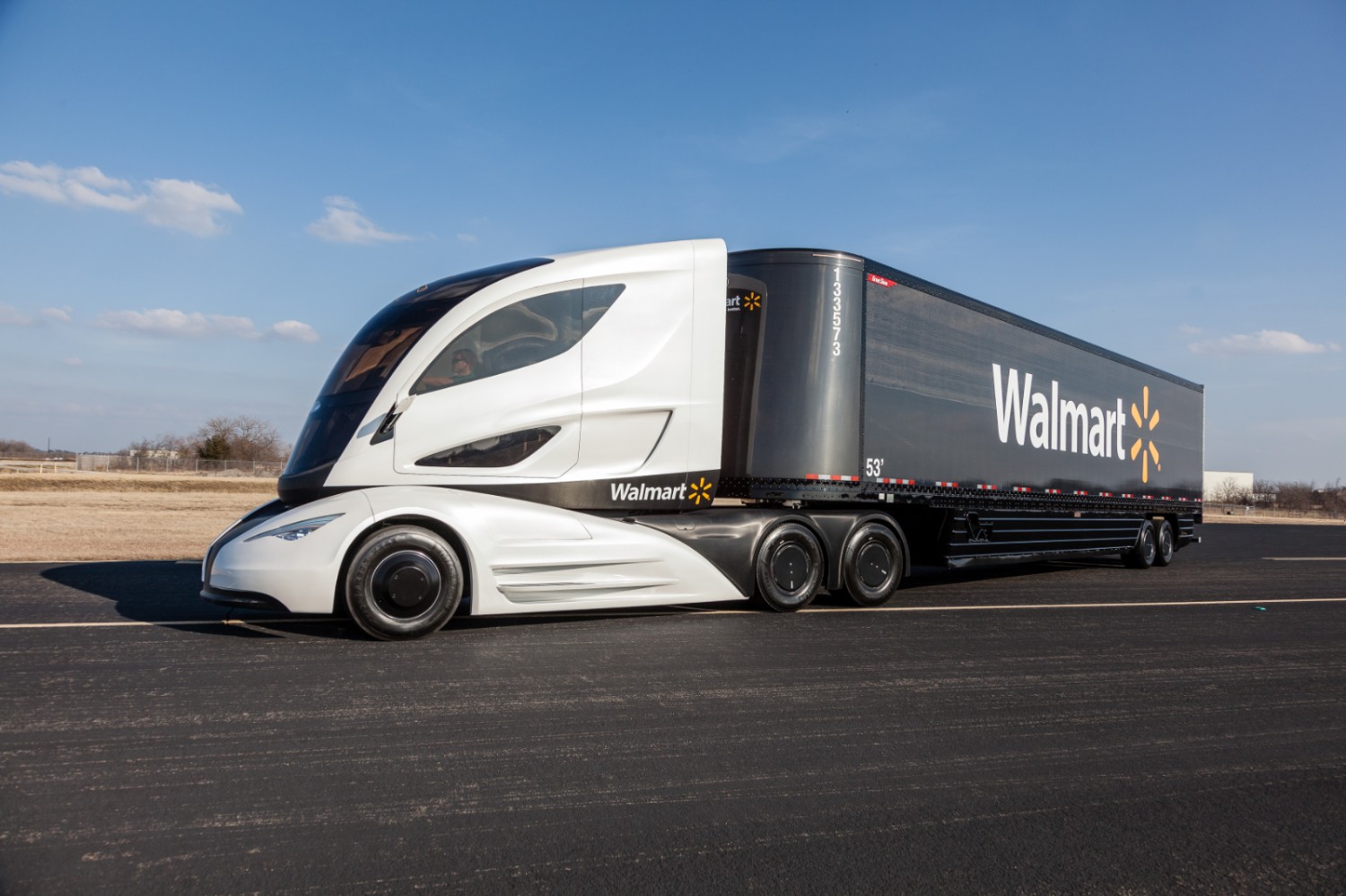 Sharing experiences

both positive and challenging (e.g., long hours, difficult tasks, learning new things).
[Speaker Notes: Pendant que les élèves partagent leurs expériences, j’appel les élèves un par un a venir à un ordinateur pour vérification des questionnaires phase 2 et phase 3 (si pas fait lui donner du temps pour le faire avant la fin du retour)]
Respectful opinions and comments

	Importance of maintaining a positive attitude and professional behavior.Emphasis on the signifiance of good conduct of a successful career.
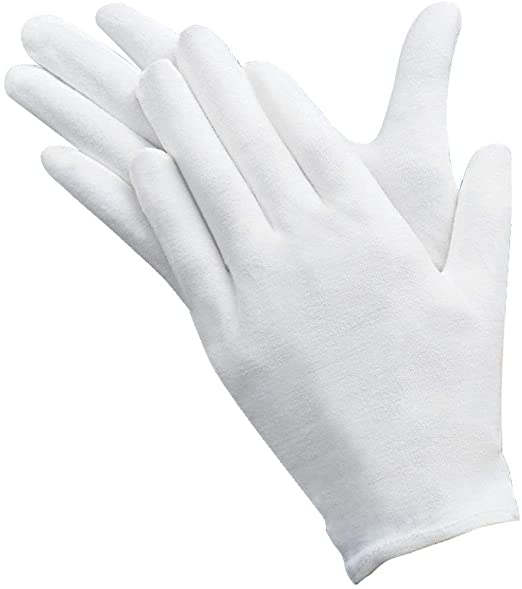 [Speaker Notes: Donner le droit de paroles aux élèves un par un sur ces expériences vécues pendant son stage.
L’enseignant doit garder le contrôle sur le respect et discussions constructives.
Après le tour de table l’enseignant revient sur l’importance de la bonne attitude, savoir-être etc…
pour avoir une belle carrière.]
Completion of evaluation documents

-	Questionnaire phase 1
-	Questionnaire phase 2
-	Questionnaire phase 3
[Speaker Notes: Accorder un 15 à 30 minutes aux élèves qui n'ont pas fini de compléter leurs questionnaires dans Moodle.]
https://www.education.gouv.qc.ca/en/home
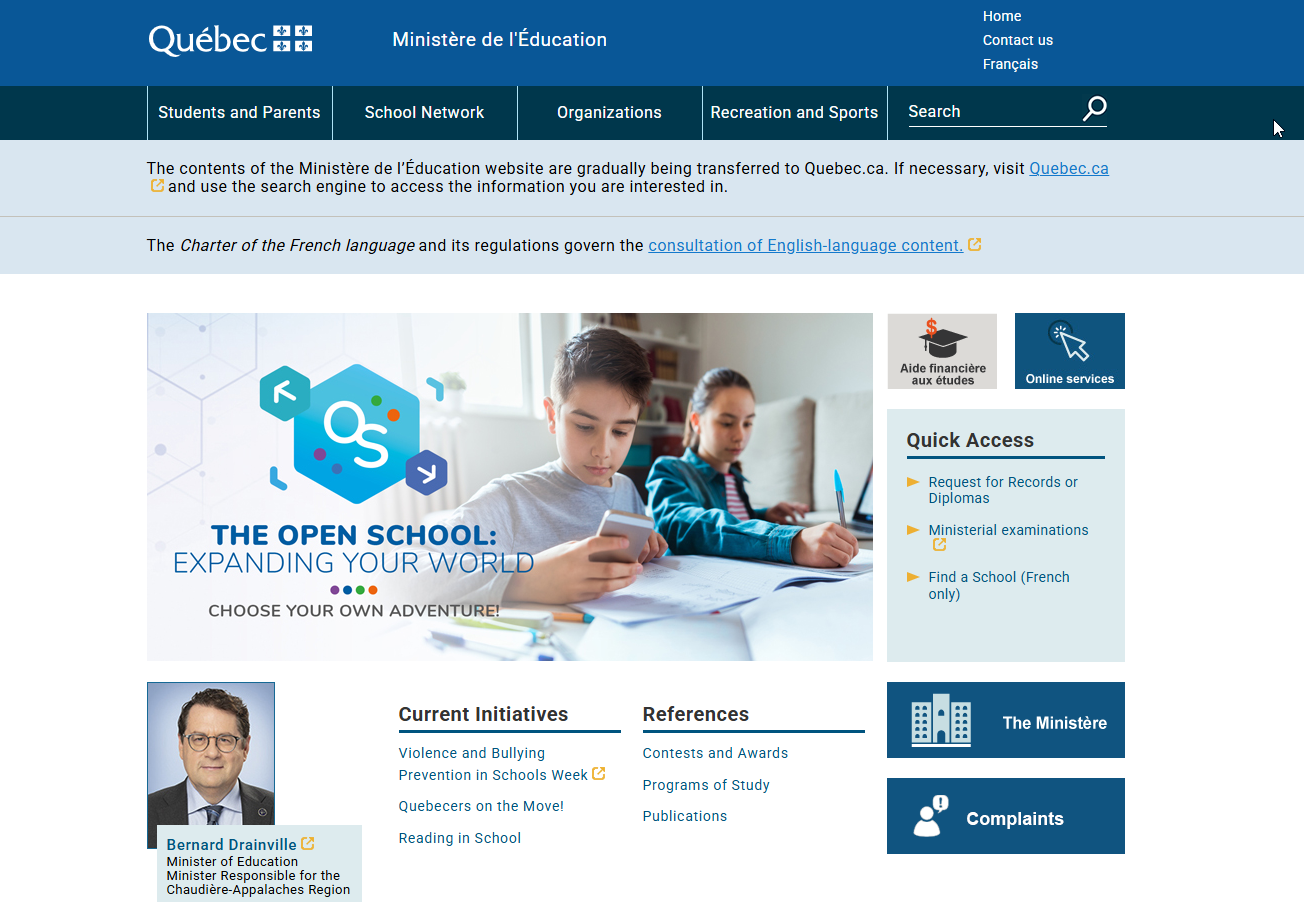 [Speaker Notes: Pour obtenir un relevé de notes en attendant leur diplôme 
Aller sur le site MEQ: http://www.education.gouv.qc.ca/en/home
Cliquer sur « Request for records or diplomas »
Cliquer sur le lien au bas de la page “Request an achievement record or secondary school diploma”
Cliquer sur “Formulaire en ligne”
Compléter le formulaire (3 pages).]
Awards and recognition

Merit Awards: Respect for the code of conduct PerseveranceHumanismEmployability.
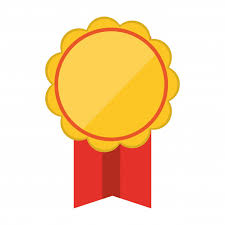 [Speaker Notes: Suite à des discussions entre le groupe d’enseignant, ont choisi un élève avec le profil de mériter
un Méritas et le remettre à la fin du retour de stage. Cela pourrait aussi être un vote secret d’élèves et enseignants.]
Closing remarks
[Speaker Notes: L’enseignant prend la parole pour le mot de la fin et souhaiter bonne carrìère aux élèves]
Successful career